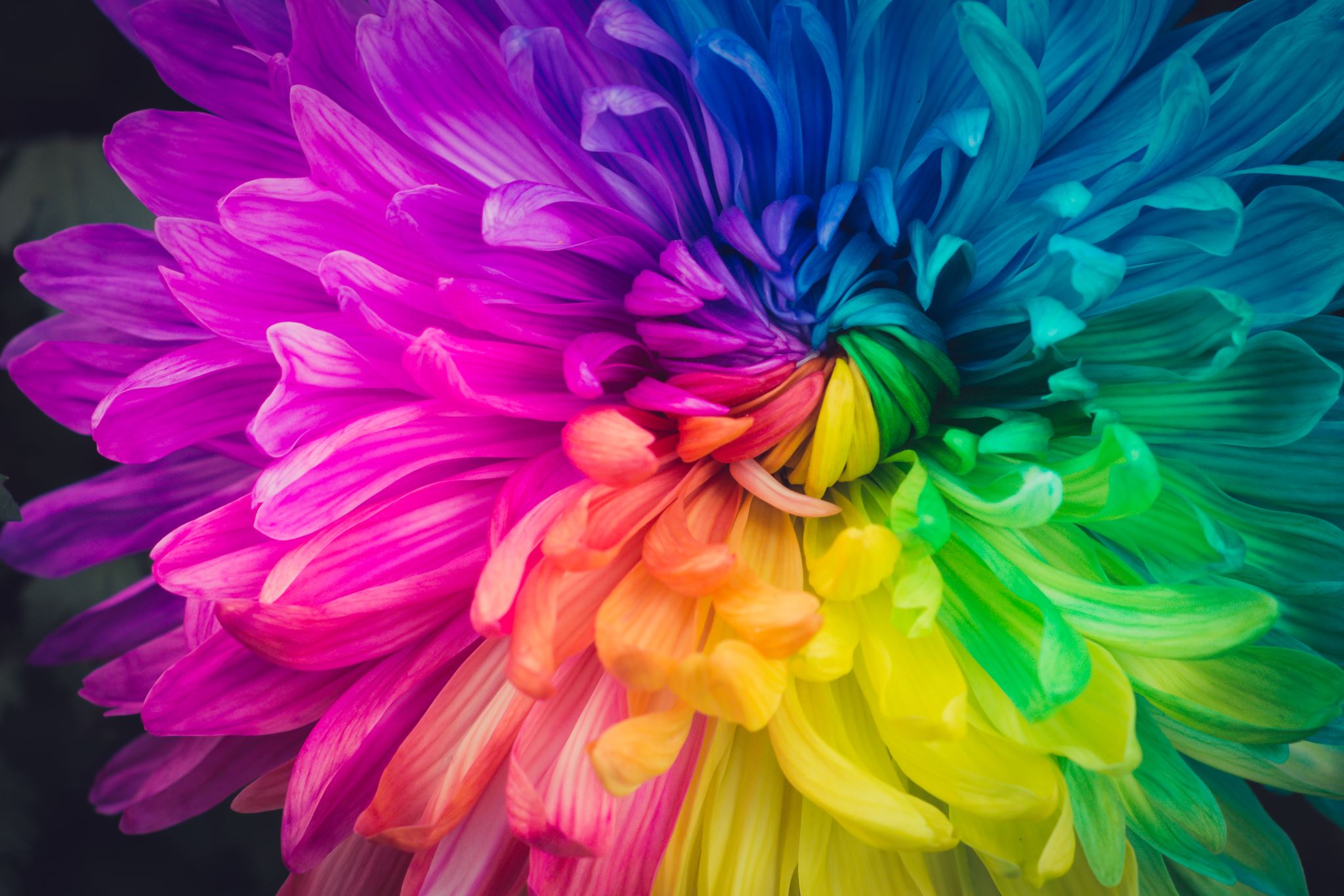 May
Morning 
Warm-Ups
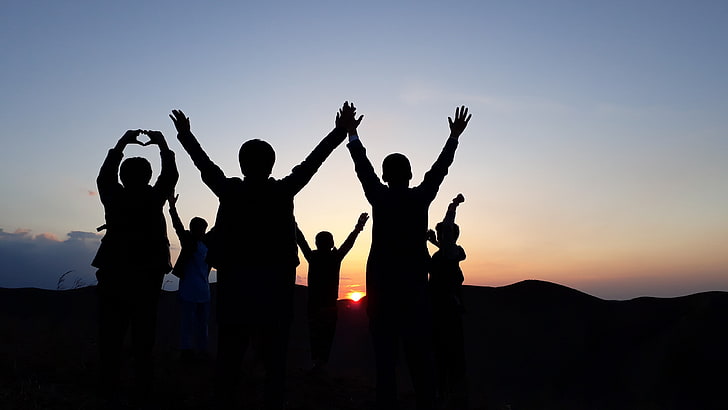 Friendship 
Qualities

Colour the qualities that make a good friend.
Must be;            Must enjoy;       
fair                      watching t.v.
patient                being outside
friendly               walking
polite
Wanted:
A True Friend
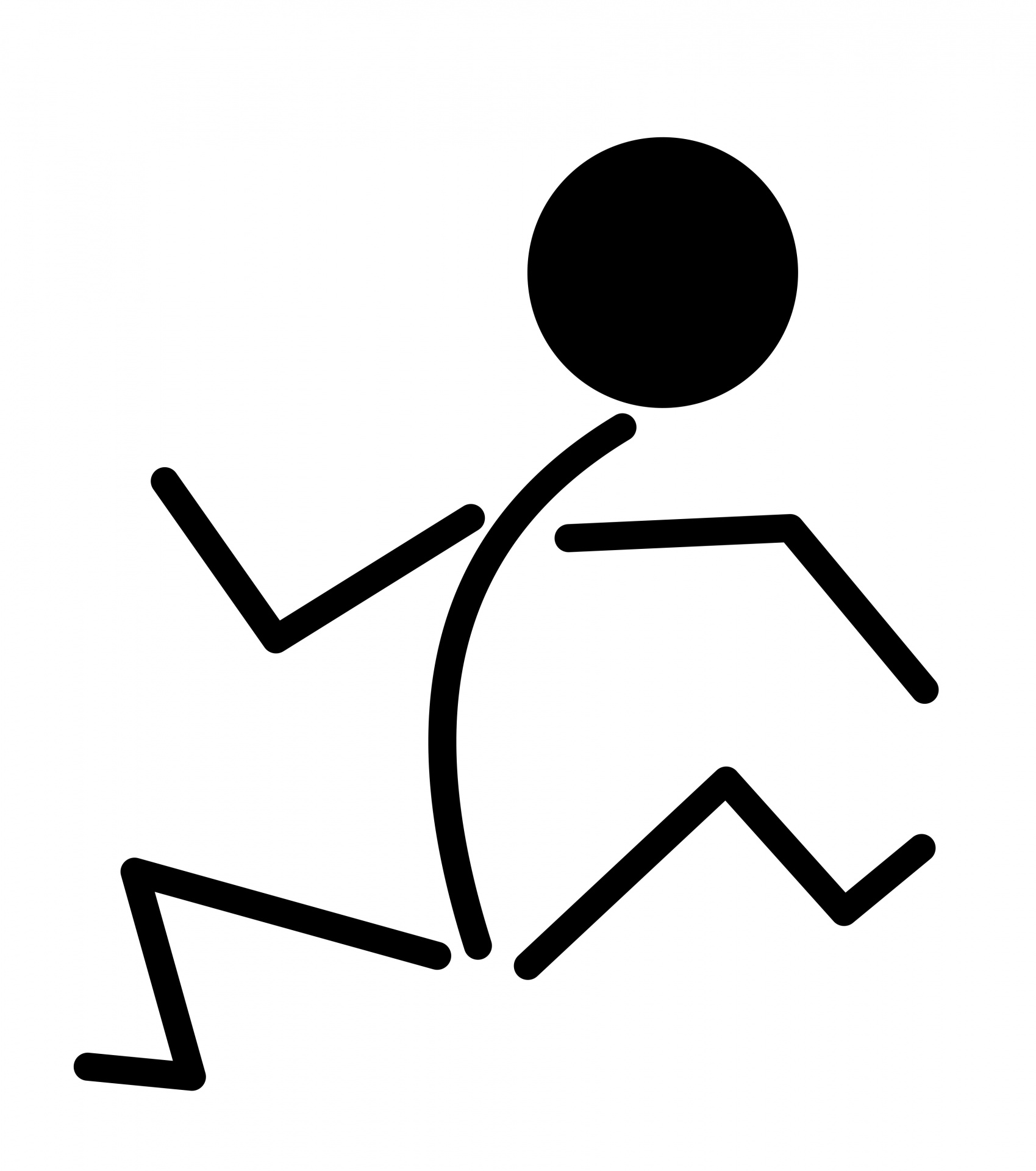 Make two lists;
1. Must be ~ list 3-5 characteristics they must have.
2. Must enjoy~ list 3-5 things they need to like to do.
Do not draw in the blank space on the top!
Colour the title.
Complete the worksheet. Fill in the blanks with its or it's.
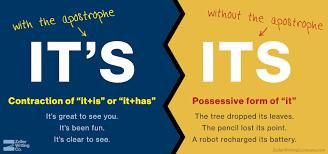 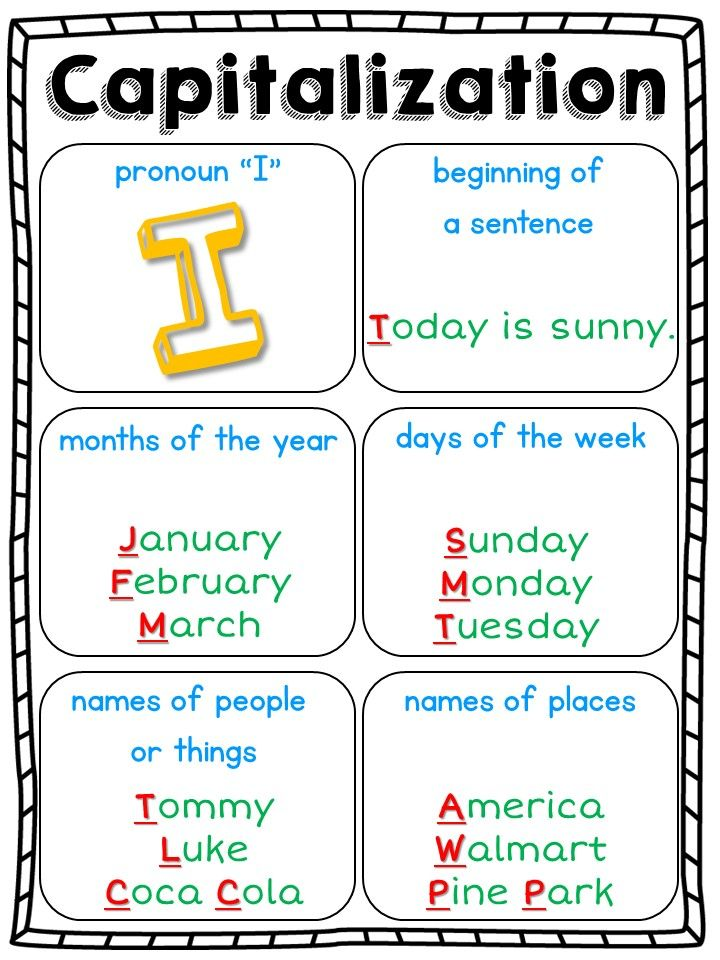 Complete the worksheet. Circle the words that should be capitalized. Write 3 sentences on the back of the sheet using some of the words that you circled.
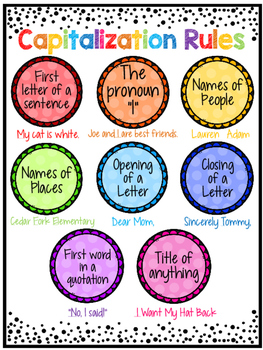 Use the capitalization rules to edit the letter. Don't forget to read the instruction for clues.
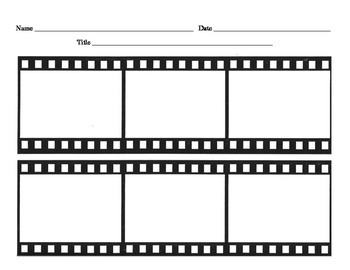 Complete the worksheet as instructed.
On the back of the sheet create a cartoon strip using stick figures.
Use at least 6 capital letters in your dialoge.